Phi Alpha Award Programs
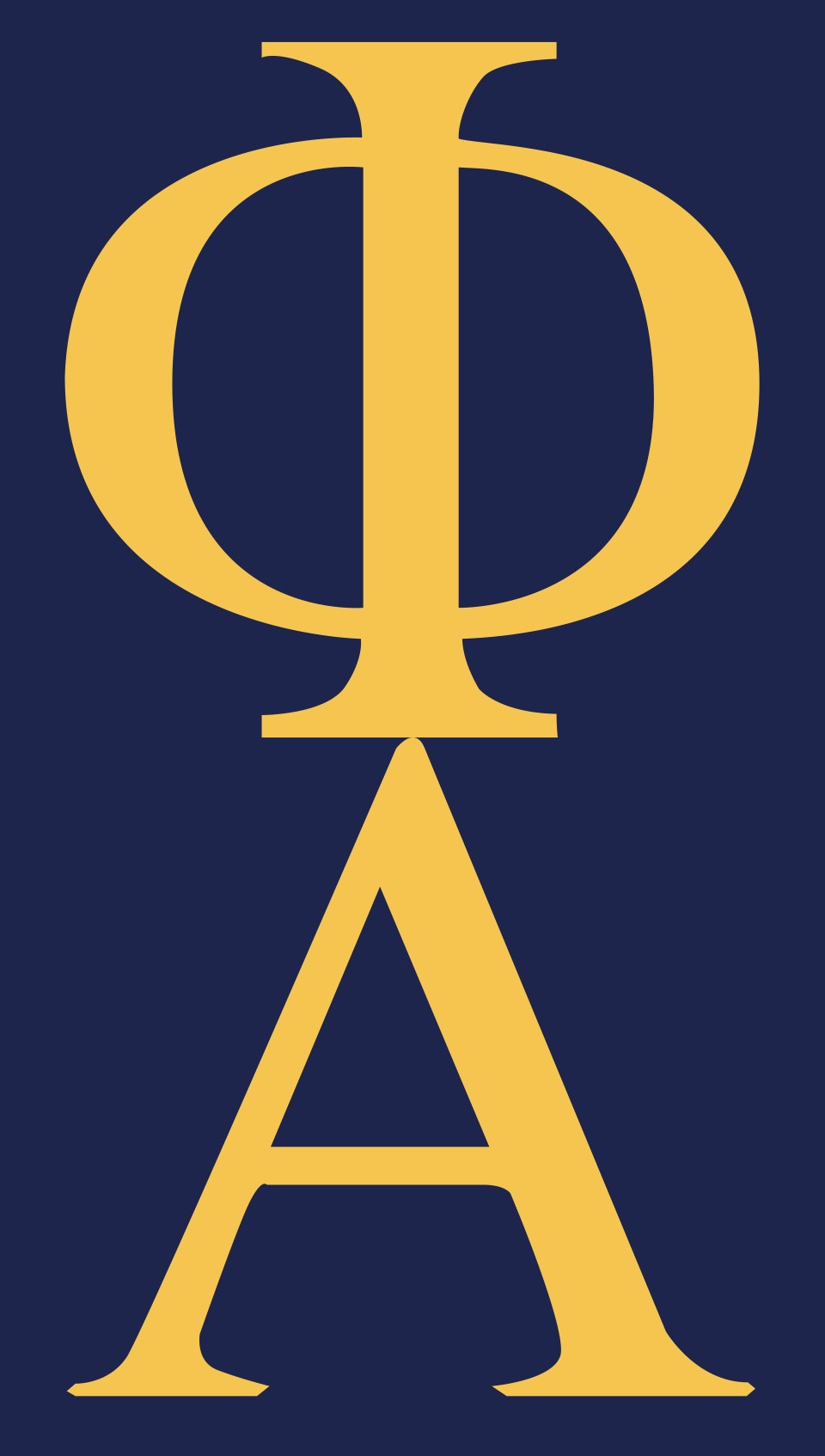 Paul Baggett, PhD, LCSW
Executive Director
Phi Alpha Honor Society 
Professor Emeritus
East Tennessee State University
                                                                                                     
                              November 20, 2024
Awards, Scholarships, & Grants
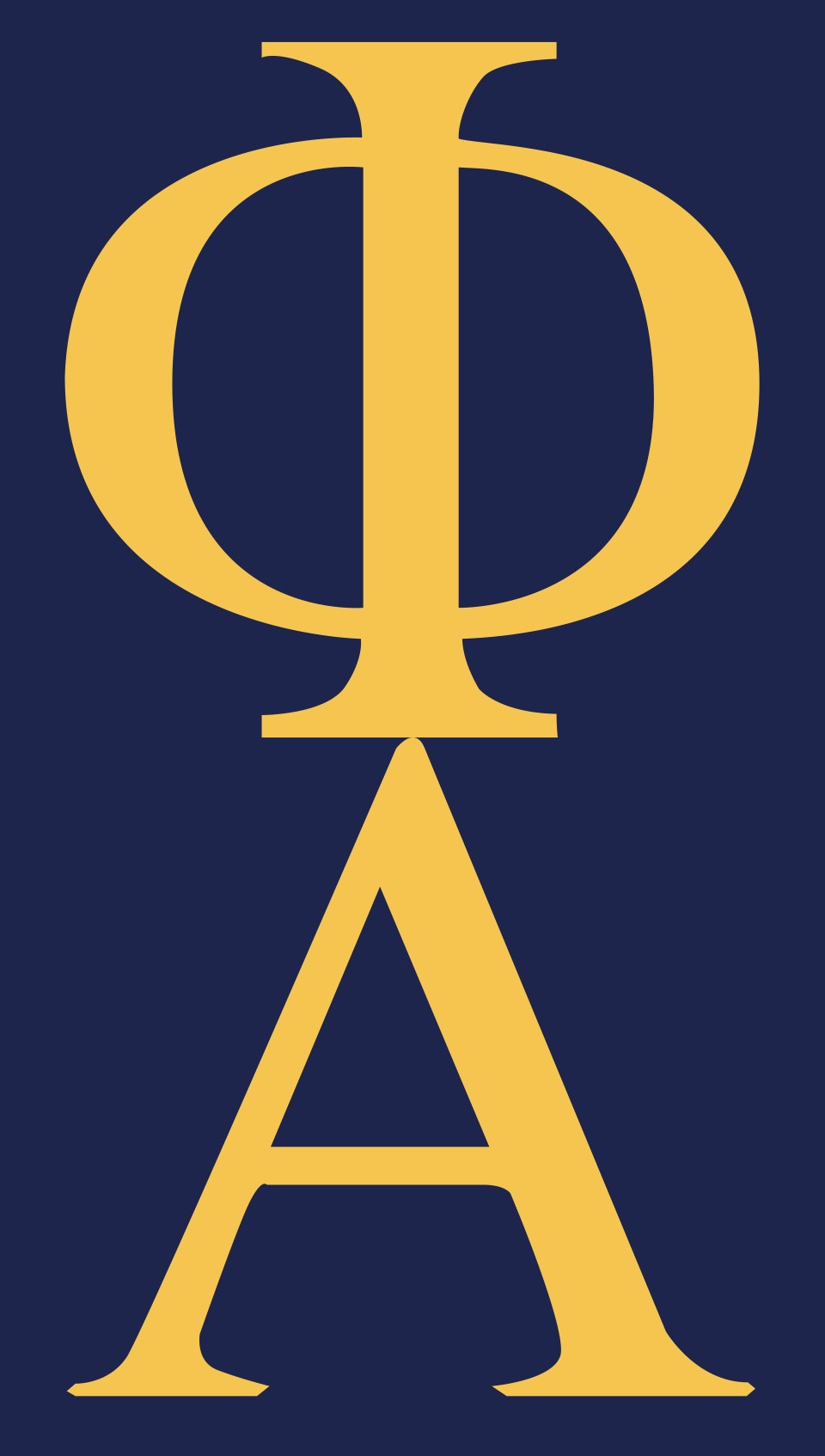 Competitive: Apply Online
Not Competitive: Apply to Home Office
Student Membership Support 
Chapter Support  

Invited: Chapter Service Award Winners
Poster Presentation Competition
Patty Gibbs-Wahlberg BSW Scholarship 
MSW Scholarship 
Doctoral Scholarship
Chapter Service Award
Advisor of the Year
Student Leadership Award 

Competitive: Apply to Home Office
Chapter Grants
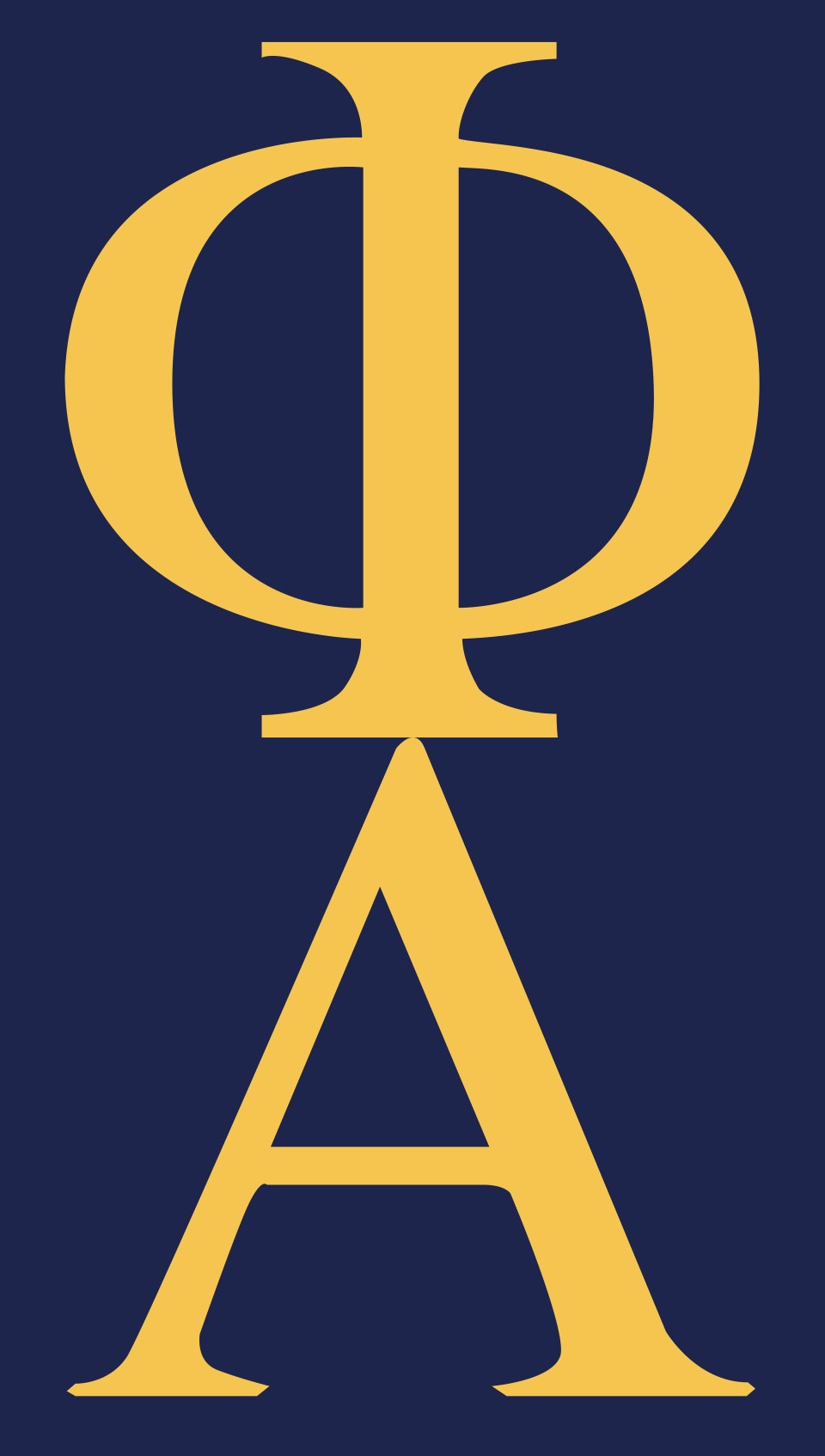 Competitive award program application submissions
All applications (except chapter grants) are submitted through a link on the Phi Alpha website https://phialpha.org/ on the PROGRAMS page https://phialpha.org/programs/ 
students create an account 

Vendors
Proposal Space – abstract management system – platform for applications https://proposalspace.com/ 

Arden Solutions – management company – manages judging processes and tabulating scores https://www.ardensolutions.com/
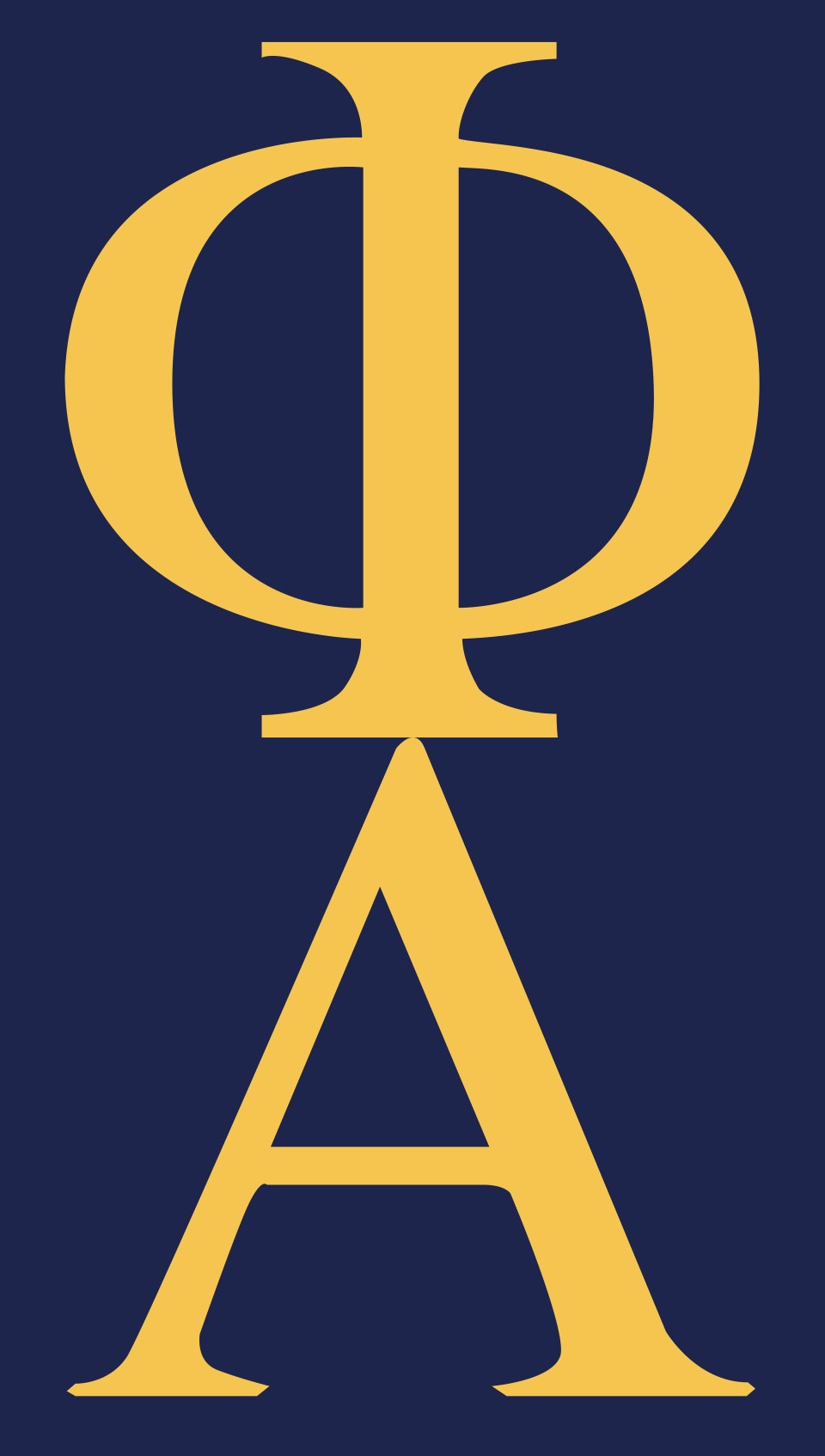 BSW, MSW, PhD/DSW Scholarship programs
Intent: help students with education-related expenses

Eligibility
In good standing with Phi Alpha
Enrolled when submitting the application and in the year following the award
May apply during senior year of BSW program if enrolling in MSW program May apply during final year of MSW program if enrolling in PhD/DSW program

Awards
First place: $3,000 & plaque
Second place: $2,000
Third place: $1,000 
Award winners are announced September 1st
Awards are given directly to students
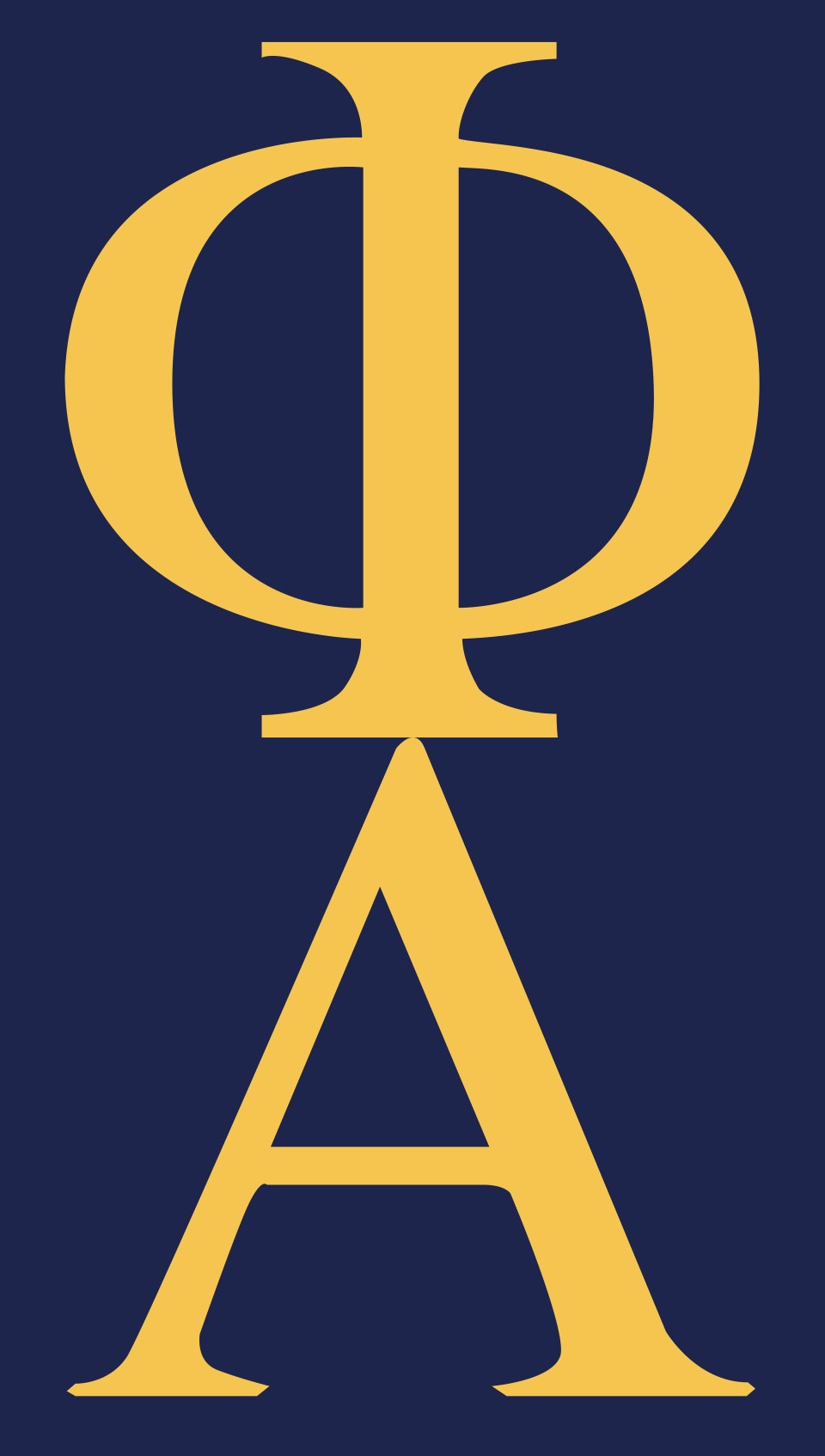 Scholarship programs application
Application content focus/fields:
(1) service
(2) scholarship
(3) leadership
(4) career plans & anticipated impact
each field allows up to 1000 words
may create in a Microsoft Word document and cut & paste

Application submission
applications are submitted through a link on the Phi Alpha website under the PROGRAMS page: https://phialpha.org/programs/ 
application to be submitted by student
application deadline is May 31st
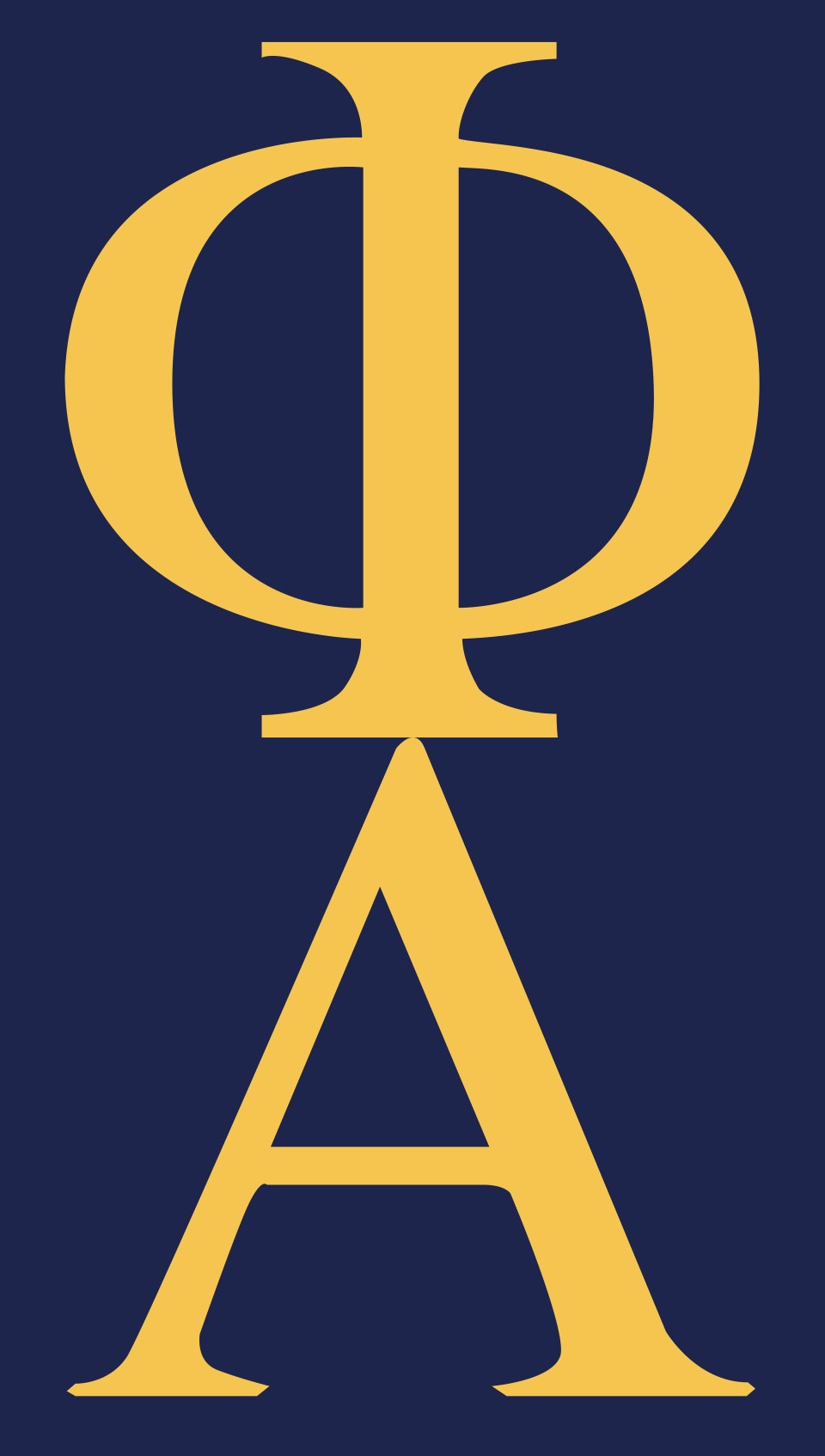 2023-2024 Scholarship winners
Patty Gibbs Wahlberg BSW Scholarship
(1) Ugo Destiny Woko, University of Alaska Anchorage, Dr. Donna Aguiniga, Advisor
(2) Cerissa A. Brown, Walden University, Dr. Olivia Creary, Advisor
(3) Sarah Crowley, Creighton University, Dr. Monica White, Advisor

MSW Scholarship
(1) Autumn Rae Henry, Texas Christian University, Dr. Sh’Niqua Alford, Advisor
(2) Sydney Gran, University of Southern California, Dr. Suh Chen Hsiao, Advisor
(3) Megan Warshauer, Fairleigh Dickinson University, Dr. Nicole Zmuda, Advisor
 
Doctoral Scholarship
(1) Dr. Marya Wright, University of Southern California, Dr. Suh Chen Hsiao, Advisor
(2) Chisom E. Enujioke, Capella University, Dr. Addie McCafferty, Advisor
(3) Sarah Elizabeth Garza-Levitt, University of Utah, Dr. Jason Castillo, Advisor
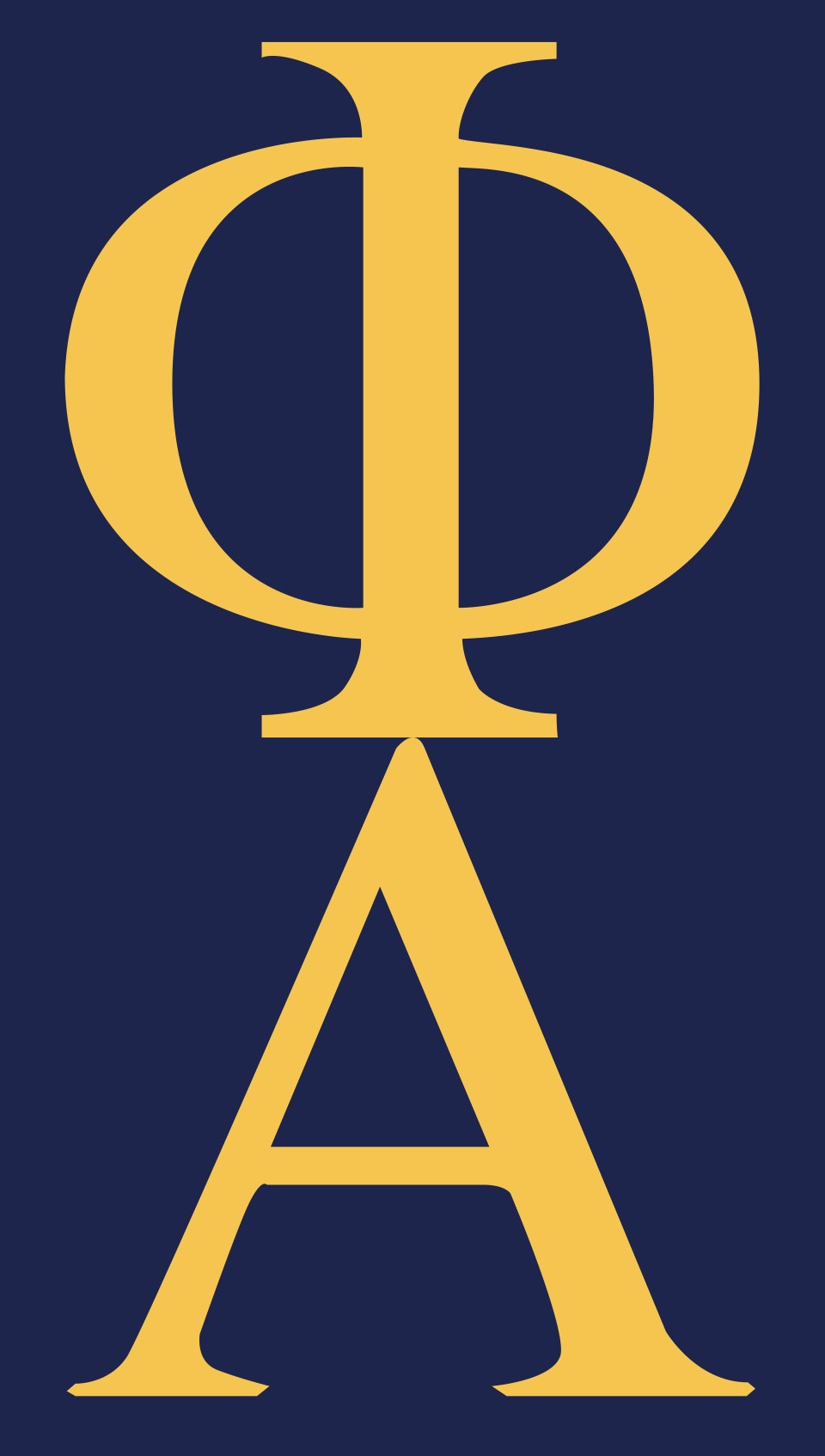 Chapter Service Award
Intent: recognize and reward chapters for outstanding service

Eligibility
Chapter registered and in good standing with Phi Alpha
All work described must have been completed by Phi Alpha members during previous 12 months (June 1st – May 31st)

Awards
Four awards of $500 
Plaque
Award winners are announced Sept 1st
Awards are given directly to chapters
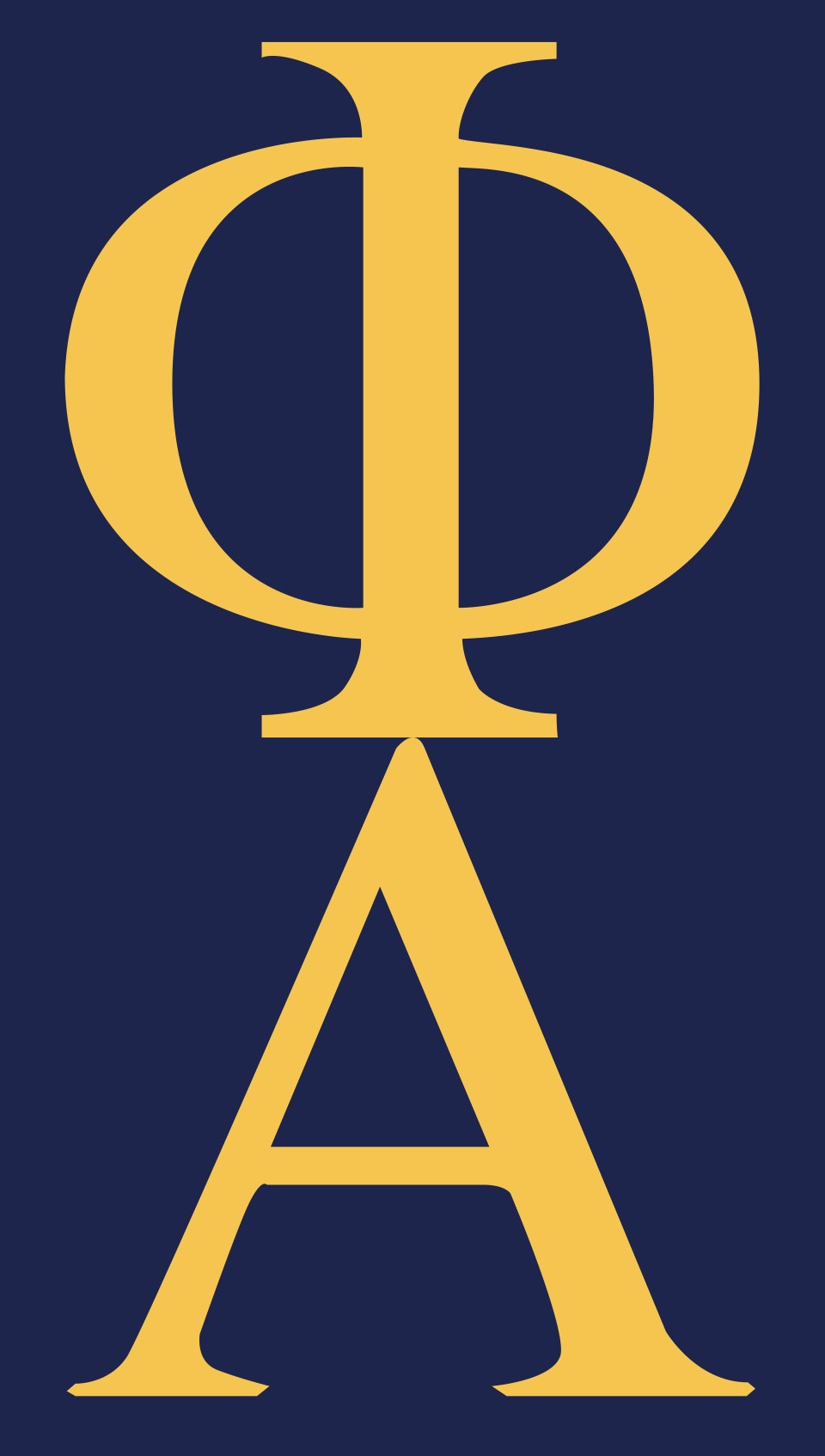 Chapter Service Award (continued)
Application content focus/fields
promotes scholarship
promotes social work profession
promotes service/humanitarian goals/ideals in community/university 
furthers mission of Phi Alpha/chapter

Application submission
applications are submitted through a link on the Phi Alpha website under the PROGRAMS page: https://phialpha.org/programs/ 
application to be completed by student officer
application deadline is May 31st
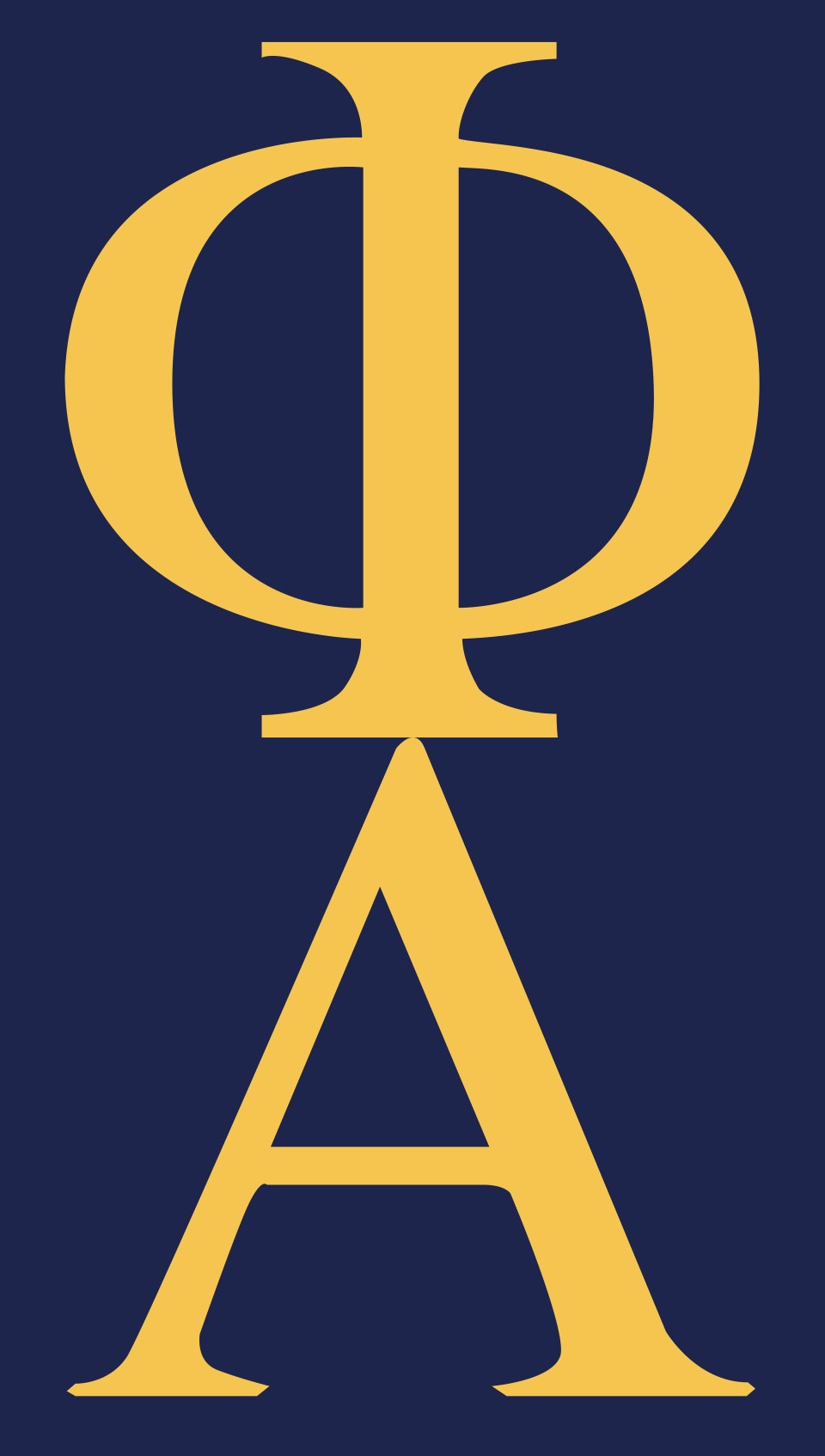 Chapter Service Award winners
King University, Dr. Jodi Helbert, Advisor 
University of Southern California, Dr. Suh Chen Hsiao, Advisor
Western Illinois University, Karen Zellmann, Advisor
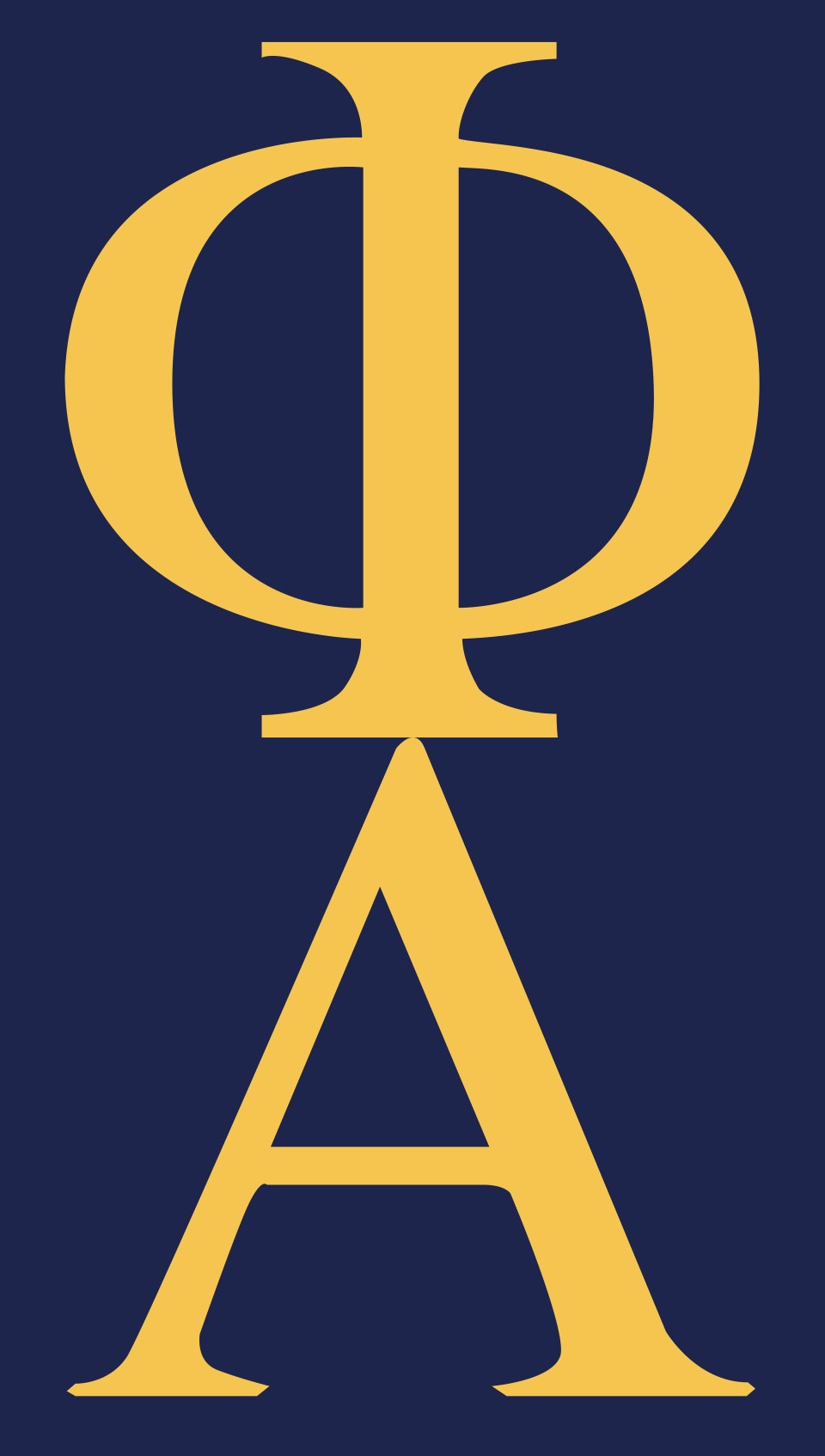 Advisor of the Year
Intent: to recognize outstanding contributions of chapter advisors 

Eligibility
Current advisor who has served in good standing for at least one year

Award
Plaque
Award is announced September 1st
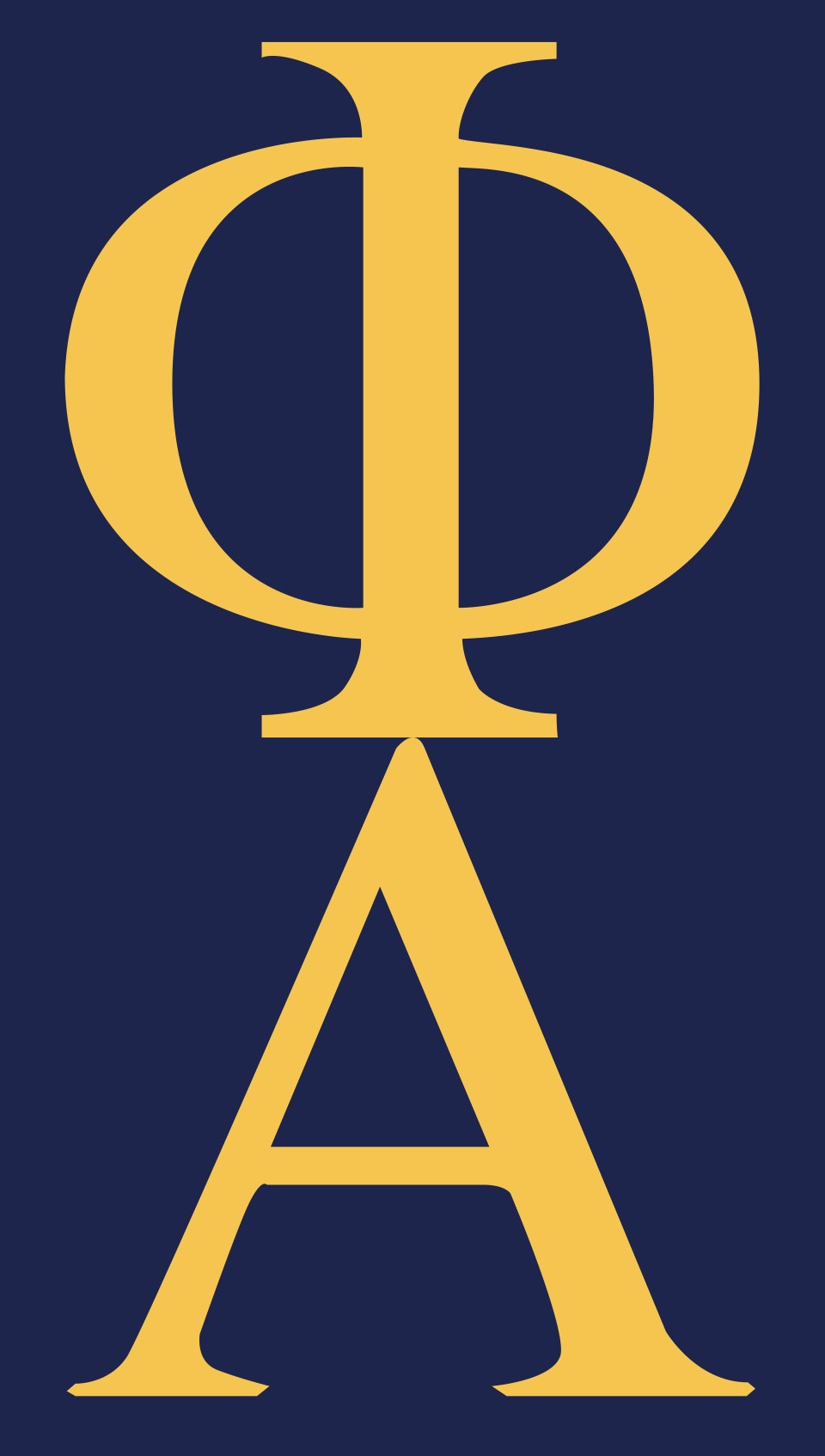 Advisor of the Year application
Application content focus/fields
advisor service
modeling professional behavior
commitment to students/chapter
supplemental information

Application submission
applications are submitted through a link on the Phi Alpha website under the PROGRAMS page: https://phialpha.org/programs/ 
application to be completed by student officer
application deadline is May 31st
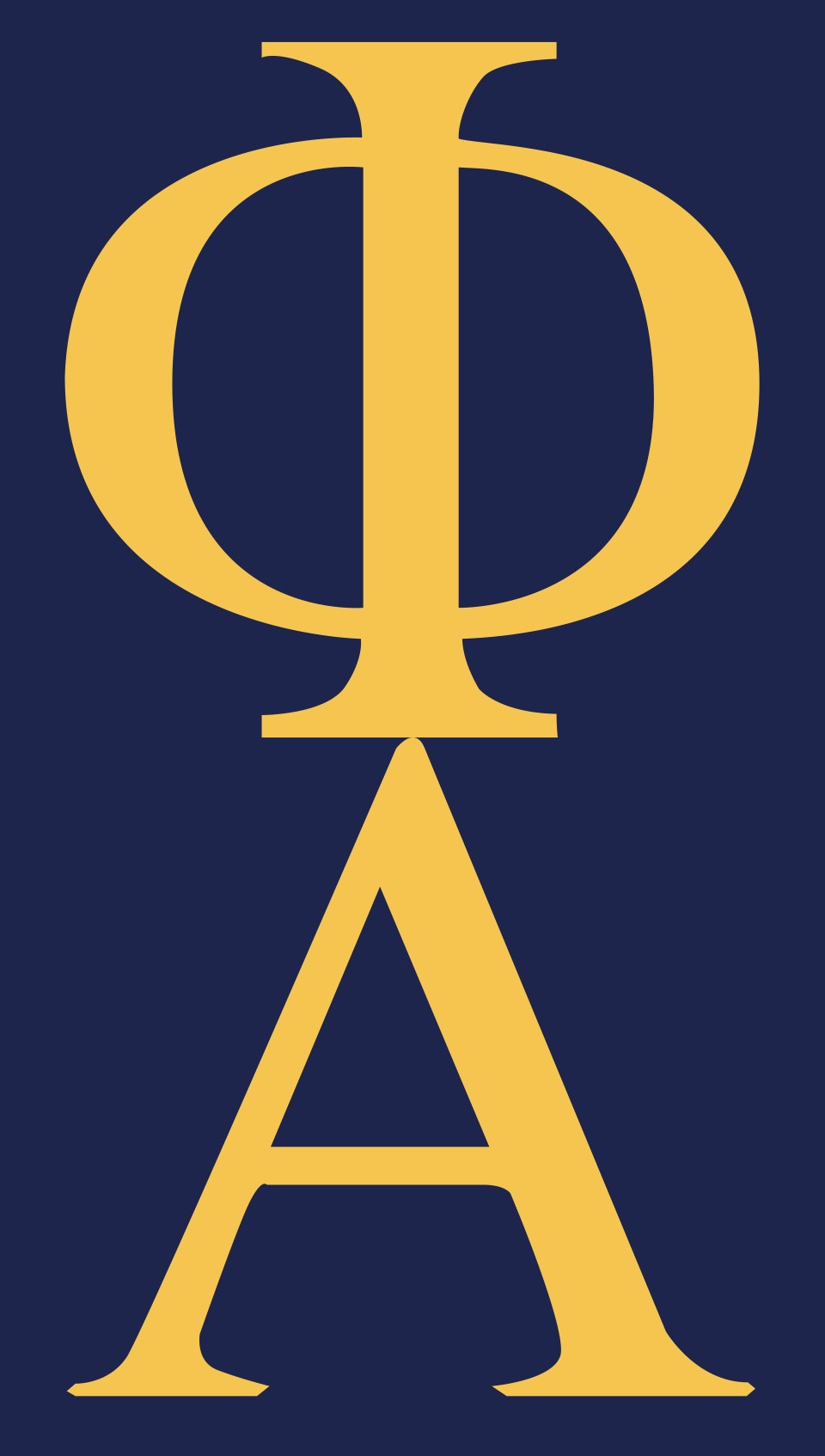 Advisor of the Year
Dr. Jodi Helbert, King University
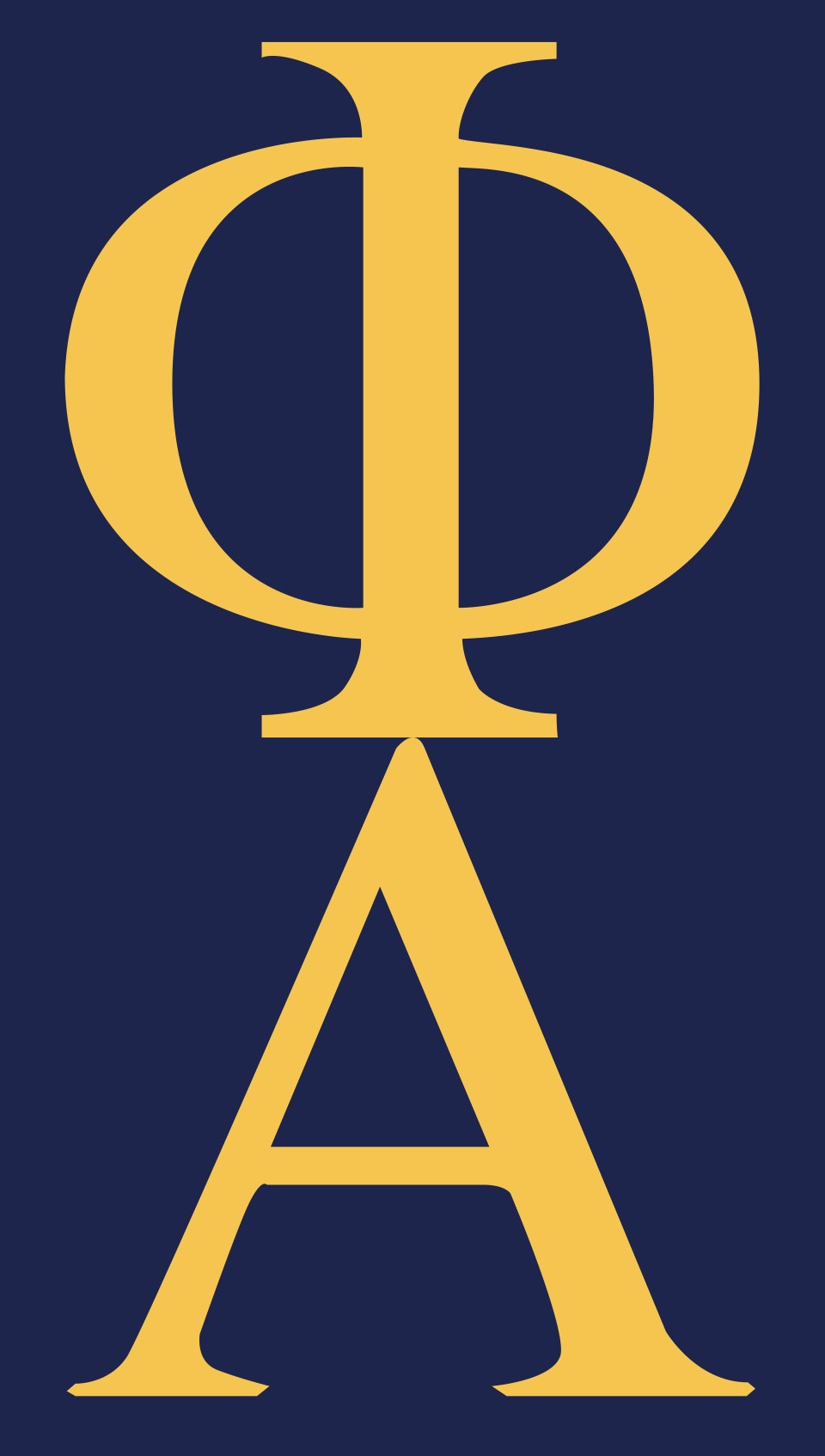 Student Leadership Award Program
Intent: recognize and promote outstanding student leadership consistent with ideals and mission of Phi Alpha

Eligibilty
Phi Alpha currently enrolled student member in good standing 
All activities described must have been completed while a Phi Alpha member and reflect leadership in Phi Alpha

Awards
First place $1,000 & plaque
Second place $750
Third place $500. 

Awards announced Sept 1st
Funds are sent directly to the student
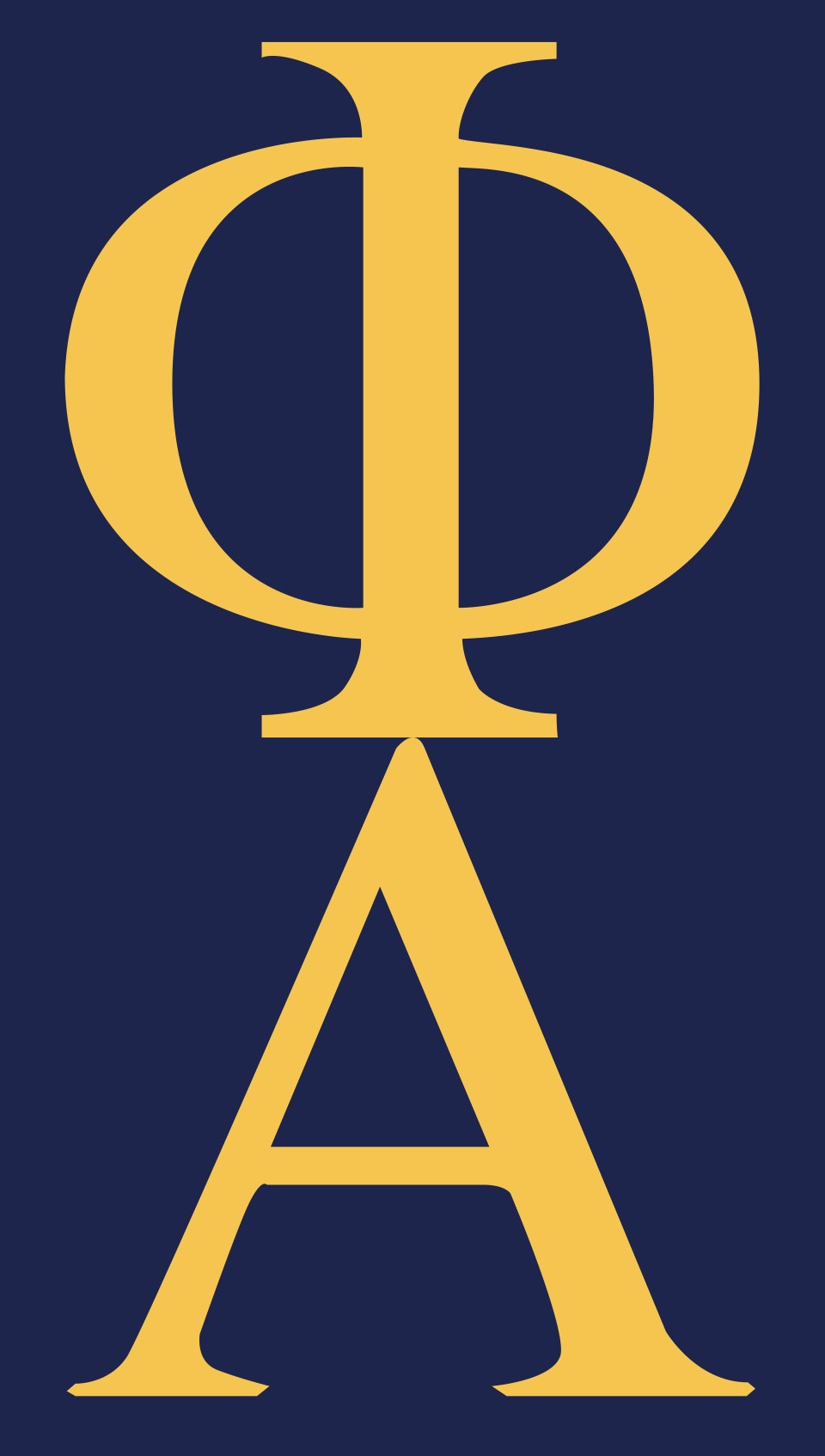 Student Leadership Award application
Application content focus/fields
community service
professional service
university service
commitment (“beyond the call of duty”)
impact

Application submission
applications are submitted through a link on the Phi Alpha website under the PROGRAMS page: https://phialpha.org/programs/ 
application to be completed by Advisor 
application deadline is May 31st
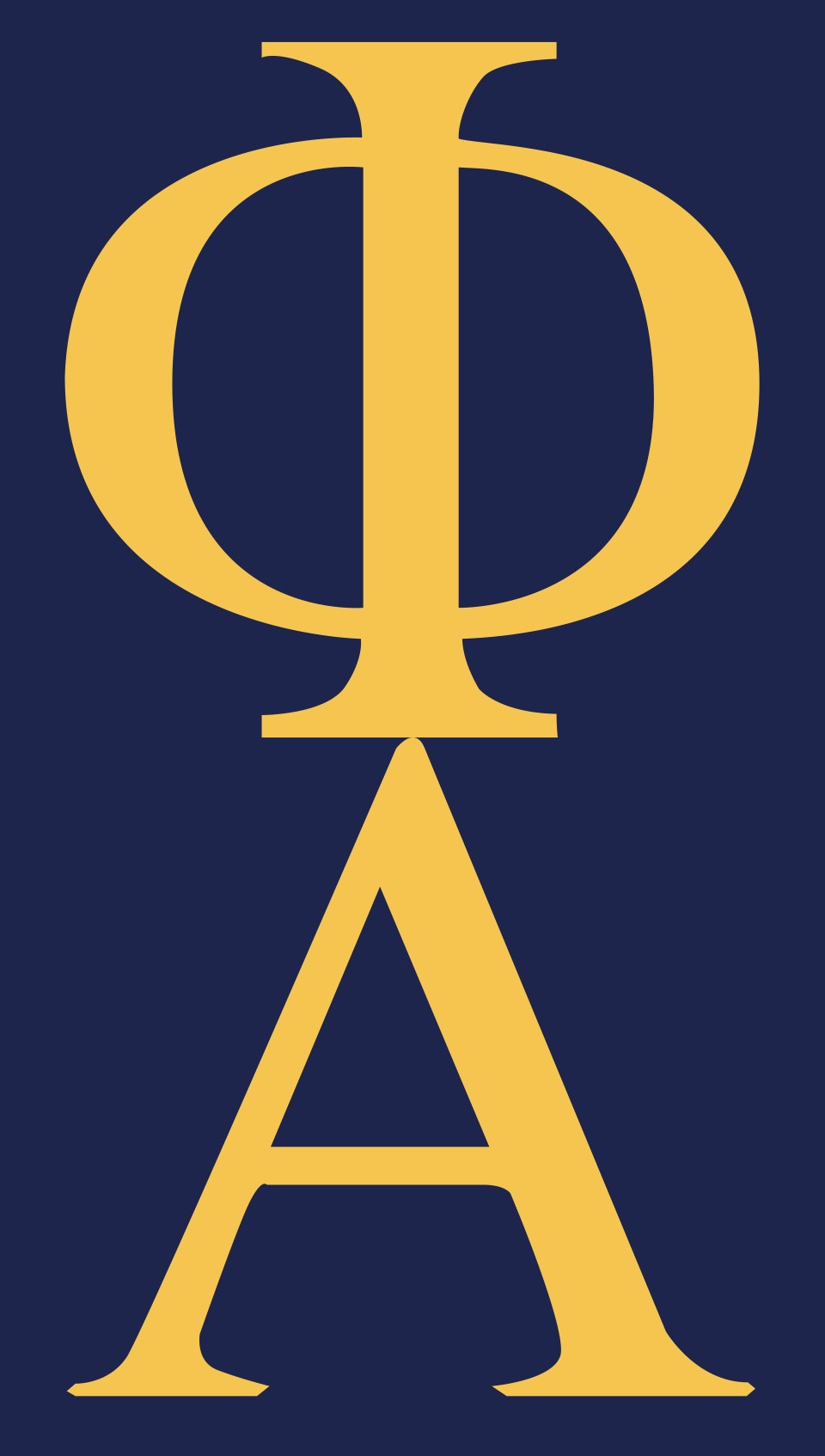 Student Leadership Award winners
Megan Warshauer, Fairleigh Dickinson University, Dr. Nicole
Zmuda, Advisor

(2) Dr. Marya Wright, University of Southern California, Dr. Suh Chen Hsiao, Advisor

(3) Amari Stowers, Kentucky State University, Dr. Angela Williams, Advisor
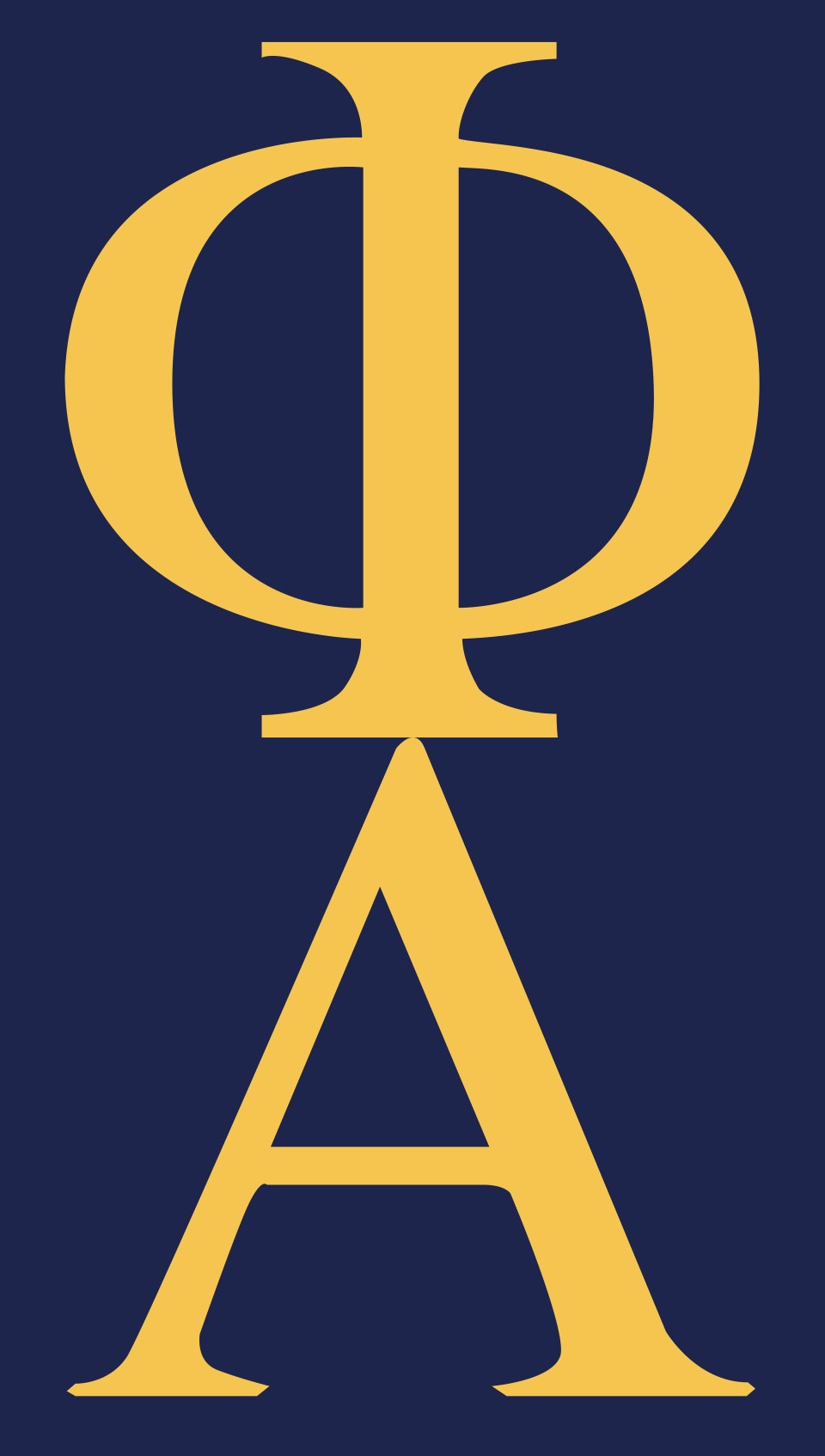 Judging competitive programs
Chapter Advisors are judges

Each application is judged by 3 judges

Overall score is average of 3 independent scores
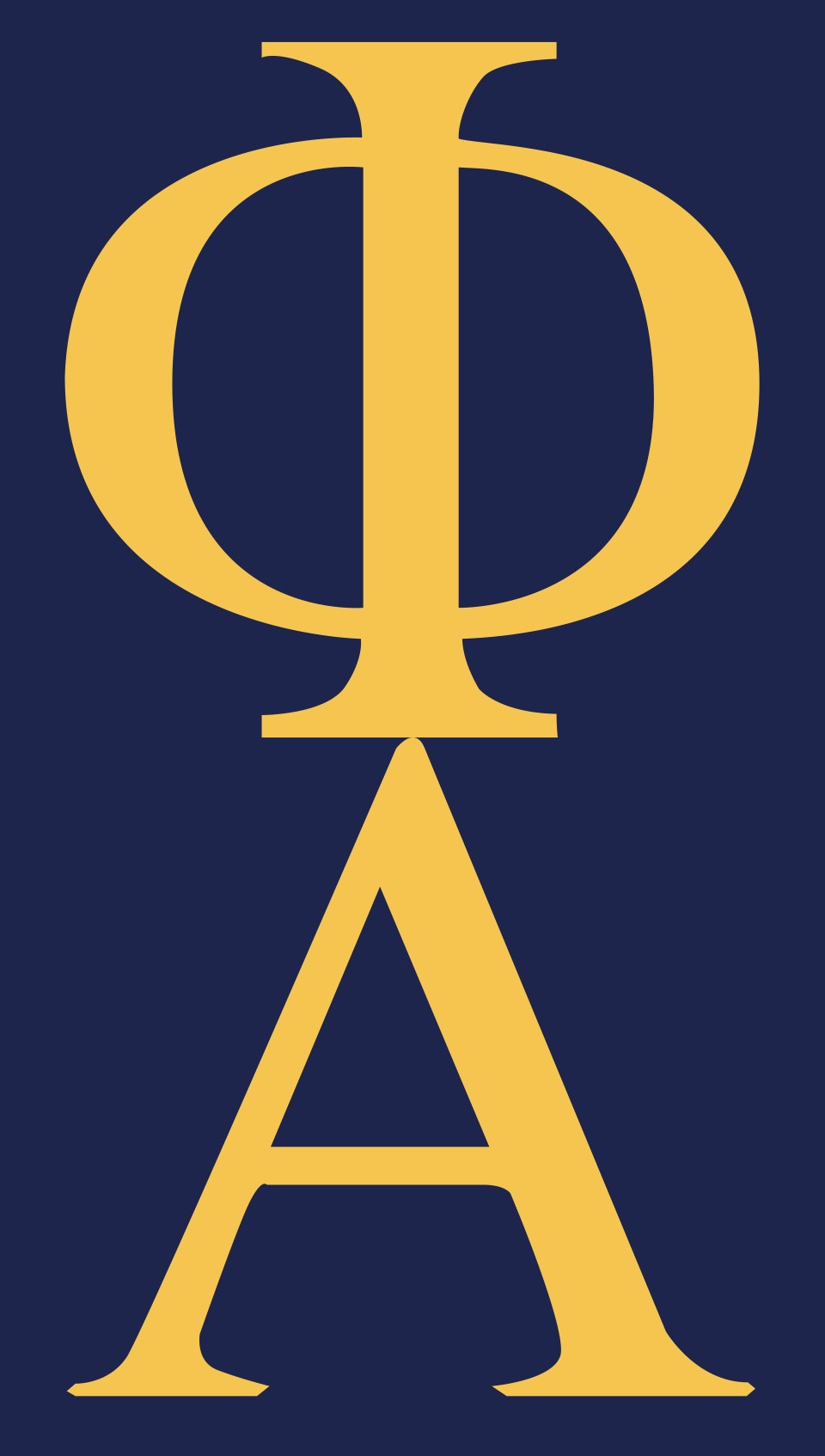 Scoring competitive programs
For Chapter Grant and Chapter Service Awards 
1 point     Events described are less than satisfactory-activities are/were limited
2 points   Events described are/were somewhat less than satisfactory
3 points   Events are/were successful & examples provided satisfactory
4 points   Events are/were innovative & successful-examples provided exciting
5 points.  Events are/were innovative & successful-examples demonstrated creativity & initiative
For all other scholarships and awards 
Each content area is judged on a scale from 1-100
90-100  Outstanding (excelled in this area)
80-89    Very Good (significant merit in this area)
70-79    Good (adequate performance in this area)
60-69    Fair (minimal merit in this area)
1-59      Poor (unsatisfactory in this area)
Scores from each content area are added to determine a final score
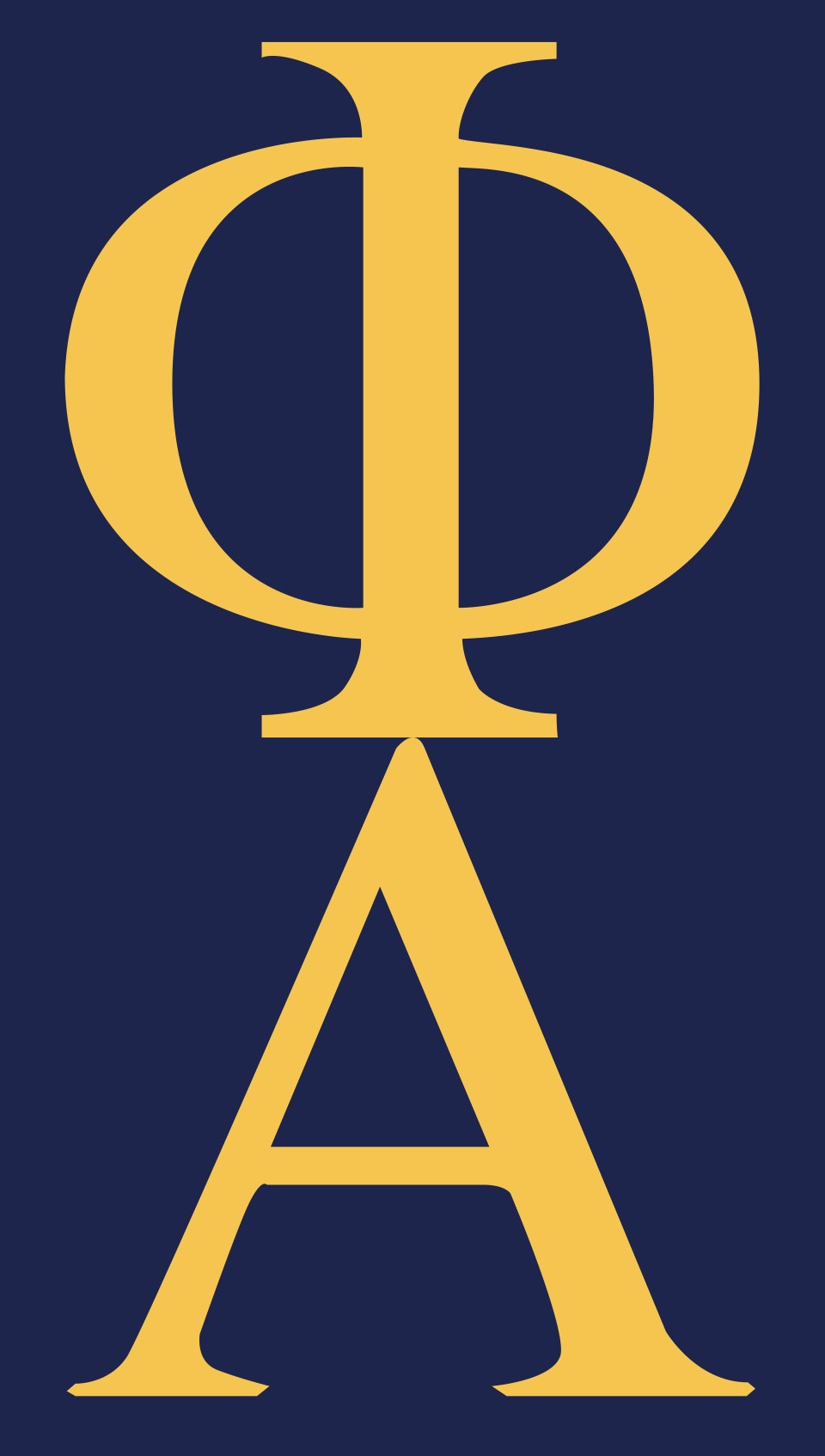 Chapter Grants program
Intent: promote and support chapters’ engagement in service learning and consistent with Phi Alpha’s mission of promoting: (1) humanitarian goals and ideals and (2) bonds among students

Eligibility 
Good standing with home office

Awards
Maximum grant award is $1,000 
$6,000 awarded each academic year: $3,000 awarded per semester
Fall award winners announced Oct 1st
Spring awards winners announced Feb 1st
Funds are sent directly to the chapter
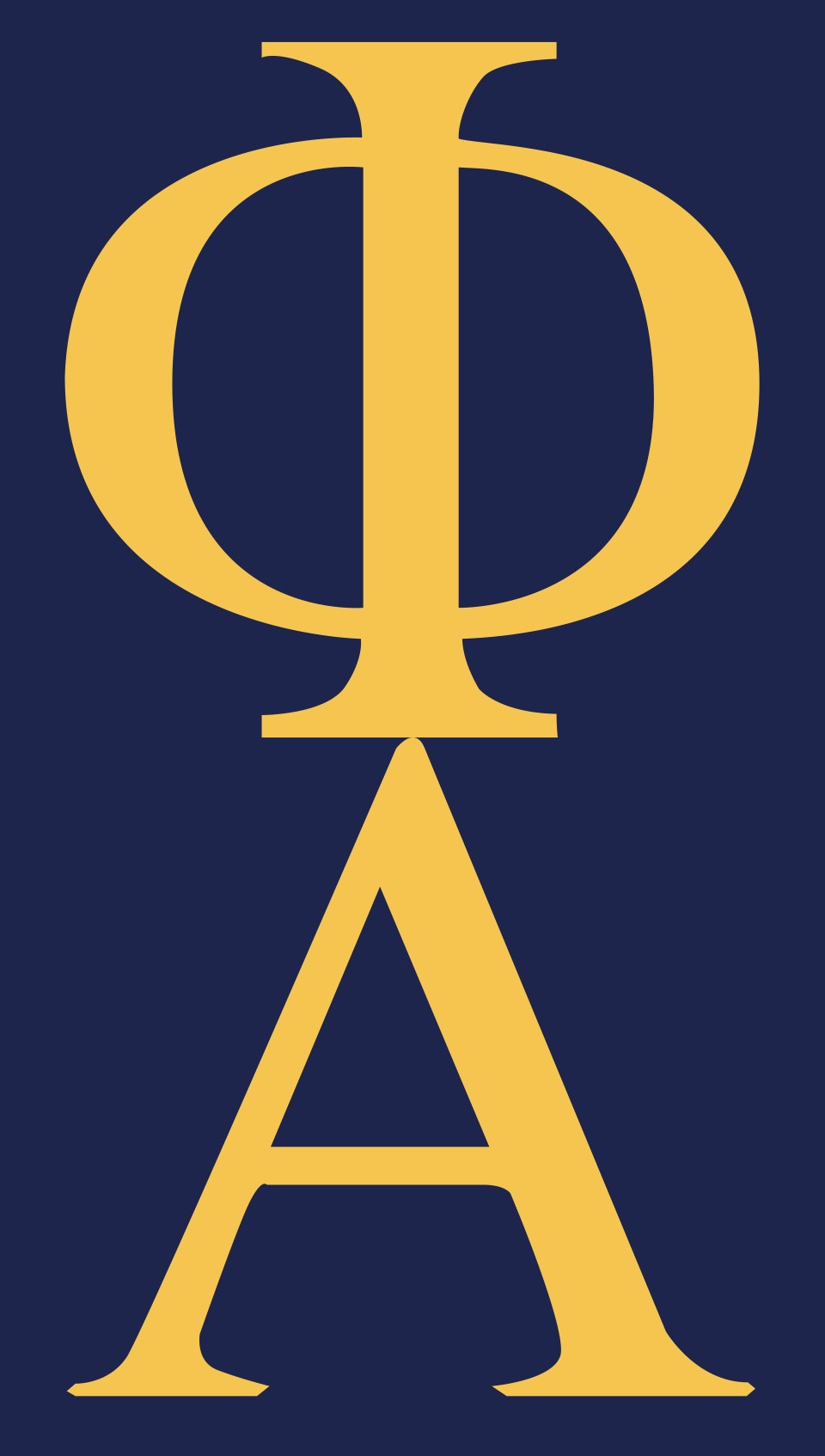 Chapter Grants application
Intent: Promote and support chapters’ engagement in service learning and consistent with Phi Alpha mission: (1) humanitarian goals; (2) bonds among students

Application content focus/field
Activities
Impact
Phi Alpha contribution
Budget
Timeframe

Chapter Grant Award application is downloaded on the Home page website under the Chapter Grants tab (WORD document). Send the completed application to Tammy Hamilton, Phi Alpha Coordinator, at phialphainfo@etsu.edu 

Application completed by a chapter officer
Fall deadline is September 1st
Spring deadline is January 1st
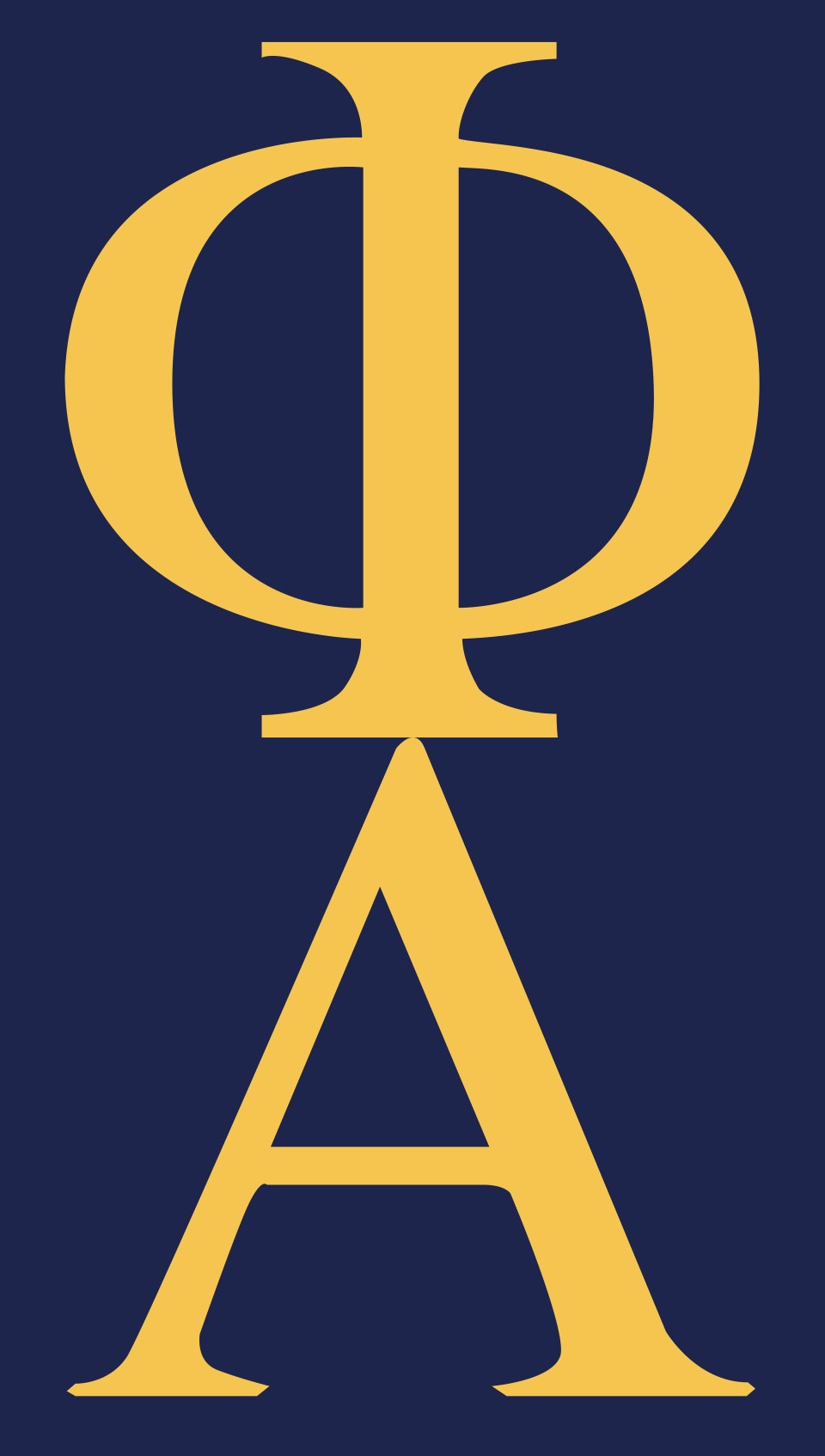 Chapter Grants conditions
Projects should focus on bringing services to the community
Activities must comply with university policies. Phi Alpha does not provide liability coverage for these activities. Liability form on website.
Funds must be used only for the activity listed on the application
Chapters may partner with other organizations
Chapters may apply for one grant per academic year
Chapters must return any unused funds to home office

Expenses not funded
Payment to students, faculty, or staff
Excessive decorations, food or merchandise primarily for students
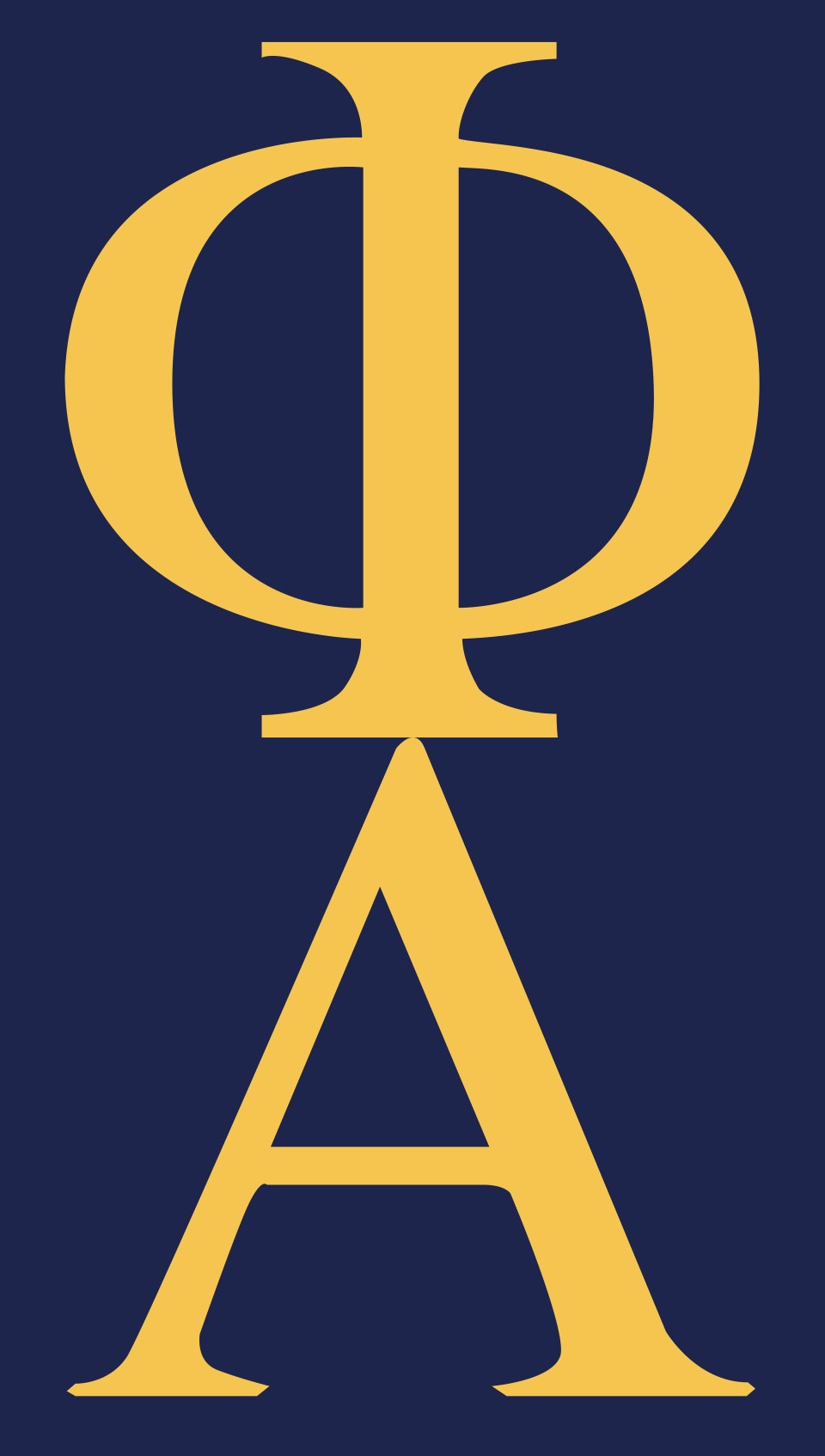 Chapter Grant activity report
The  chapter officer who submits the application is responsible for submitting an Activity Report within one month of the activity.

The report Includes: 
Brief summary of the activity/outcomes
Full accounting of funds expended
Support evidence that the activity occurred (e.g., photographs, brochures, media coverage)
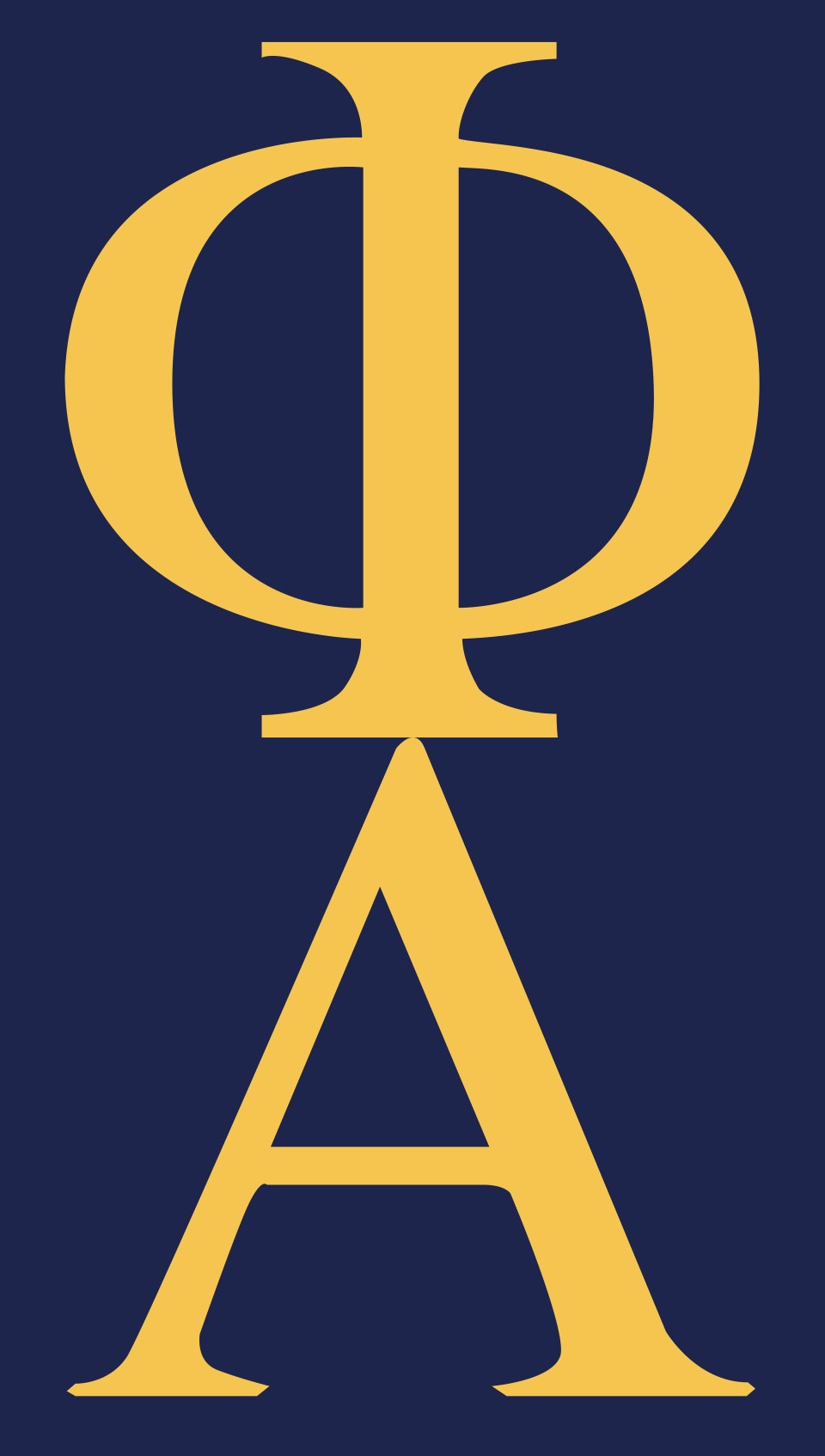 Chapter Grant winners
Creighton University, Dr. Monica White, Advisor

Fairleigh Dickinson University, Dr. Nicole Zmuda, Advisor  

University of Findlay, Dr. Robin Walters-Powell, Advisor

King University, Dr. Jodi Helbert, Advisor

University of Southern California, Dr. Suh Chen Hsiao, Advisor
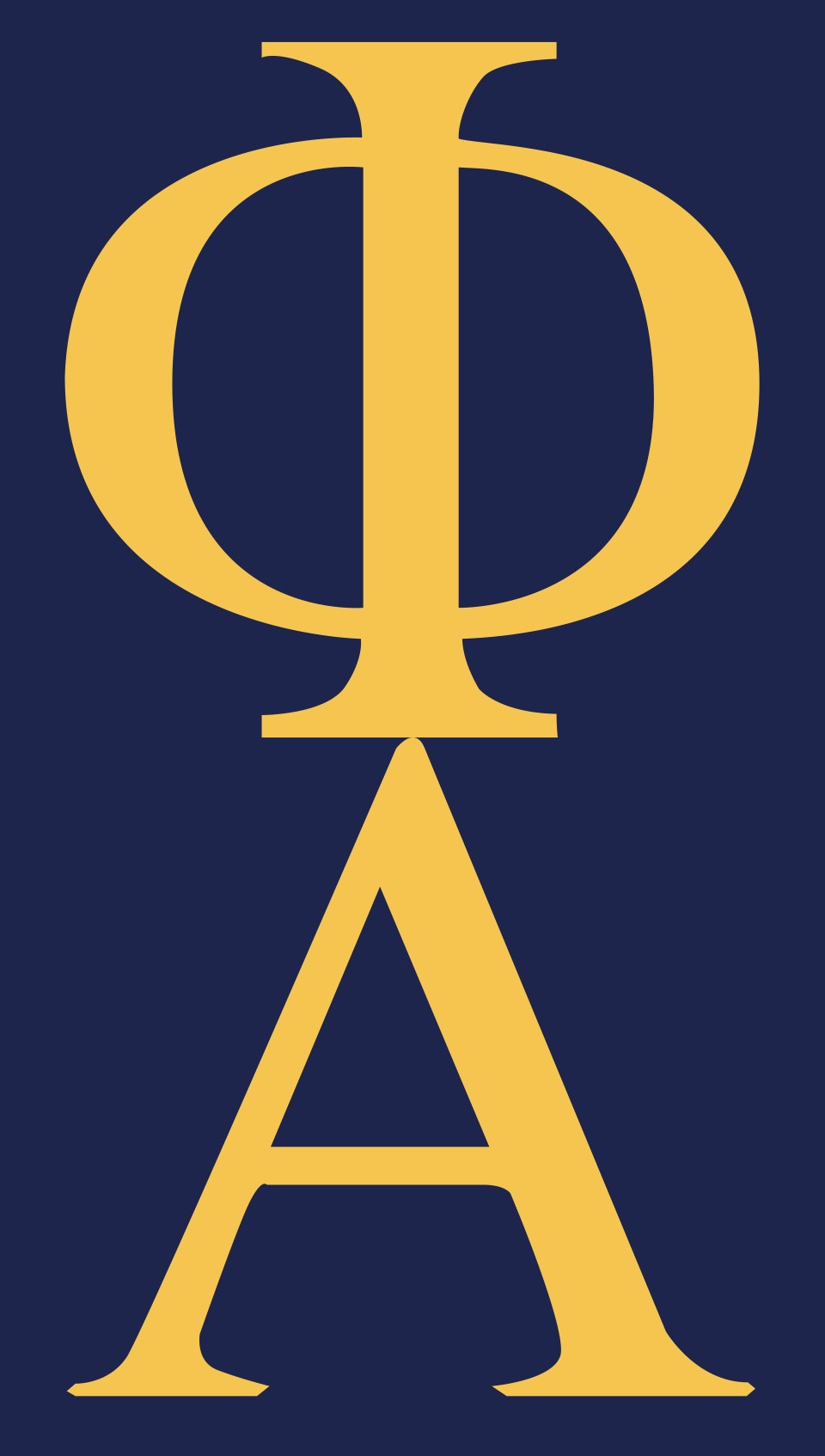 Student Membership Support
Intent: designed for students eligible for Phi Alpha membership whose situation makes it a challenge to pay membership fees

Description
Each chapter receives 2 memberships per academic year at no cost
Chapters are responsible for any chapter fees
To apply contact Tammy Hamilton, Phi Alpha Coordinator, at phialphainfo@etsu.edu
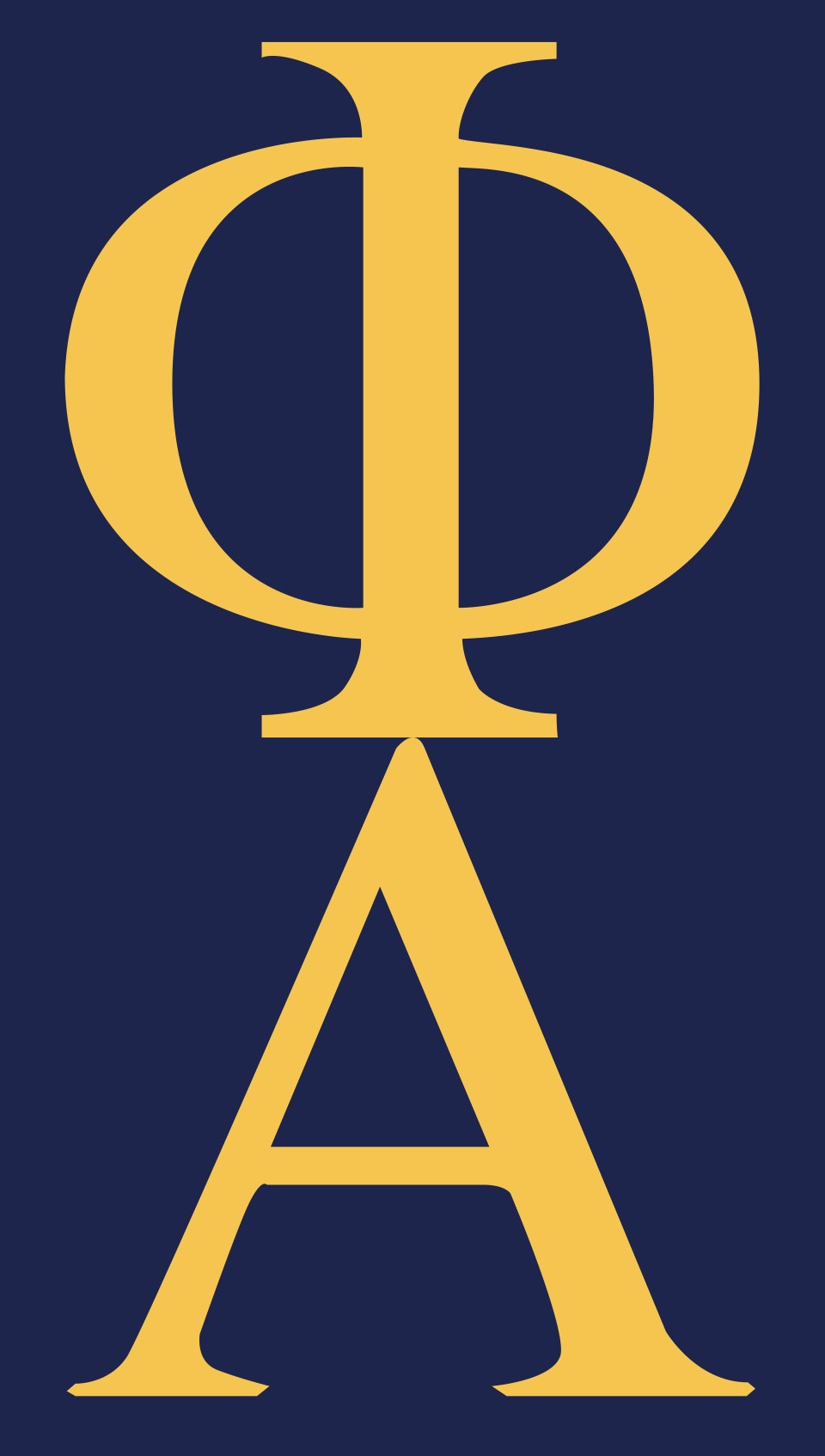 Chapter Support program
Intent: to support chapters in organizing membership and new member recruitment
Description
Chapters may ask for and receive up to $100 toward a recruitment or organizing event or meeting. Chapters are asked to organize membership and invite students who are eligible to join Phi Alpha.
Funds may be used for refreshments, materials, or other items
Chapters submit a brief account following the event or meeting
To apply contact Tammy Hamilton, Phi Alpha Coordinator, at phialphainfo@etsu.edu
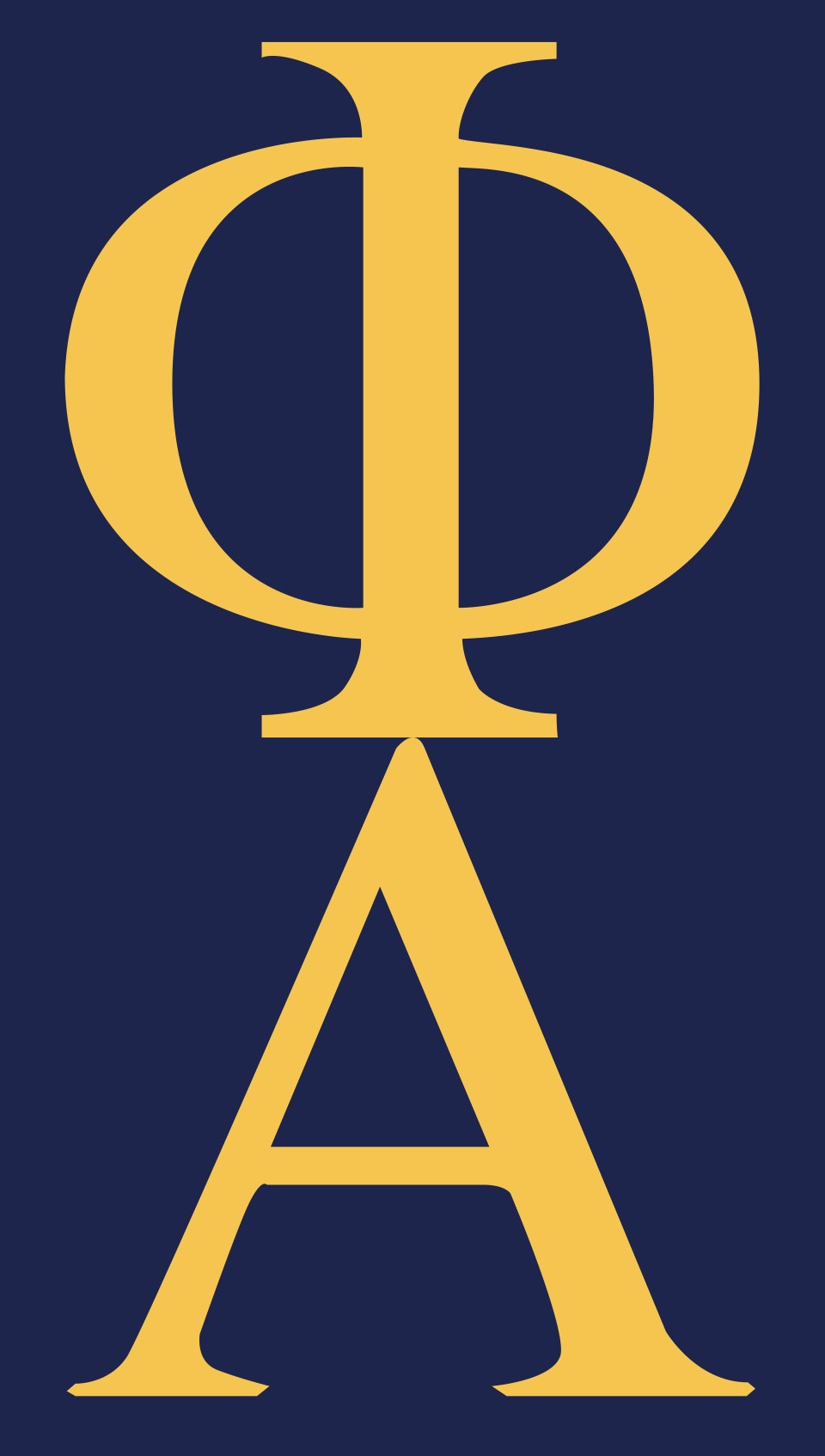 Application processes
Competitive award program applications (except chapter grant) are submitted through a link on the Phi Alpha website https://phialpha.org/ on the PROGRAMS page https://phialpha.org/programs/ 

Chapter Grant Award application is downloaded on the Home page website under the Chapter Grants tab (WORD document). Send the completed application to Tammy Hamilton, Phi Alpha Coordinator, at phialphainfo@etsu.edu 

Student Support and Chapter Support – contact Tammy Hamilton, Phi Alpha Coordinator, at phialphainfo@etsu.edu